Выставка-дегустация «Любимое блюдо».
Тефтели в сковороде
Люля- кебаб из фарша
Куриный рулет
Школы кулинарного мастерства
Пусть никогда не иссякнет добро
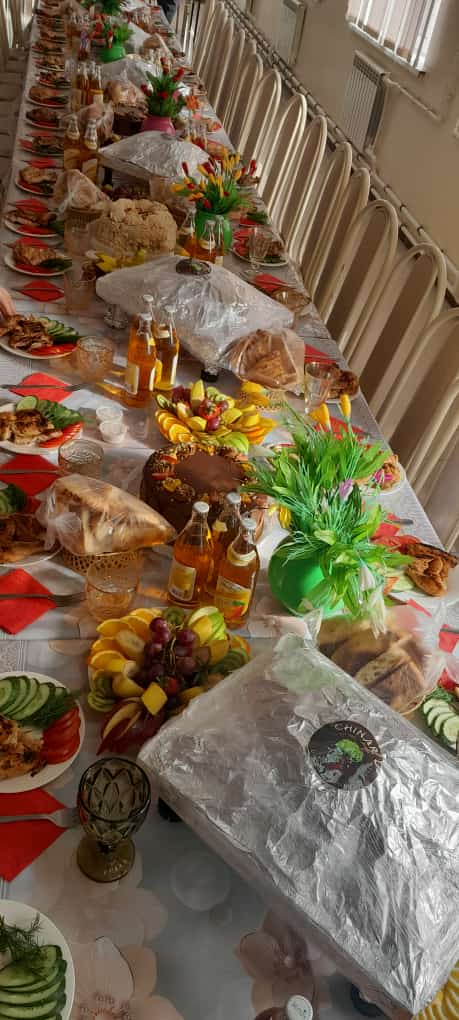